BÀI 21: GIAO THÔNG VẬN TẢI VÀ BƯU CHÍNH VIỄN THÔNG
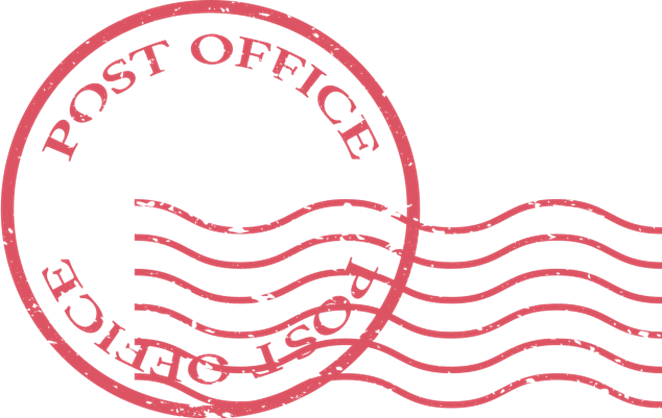 I.
GIAO THÔNG VẬN TẢI
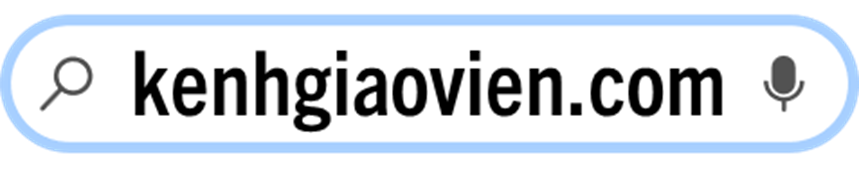 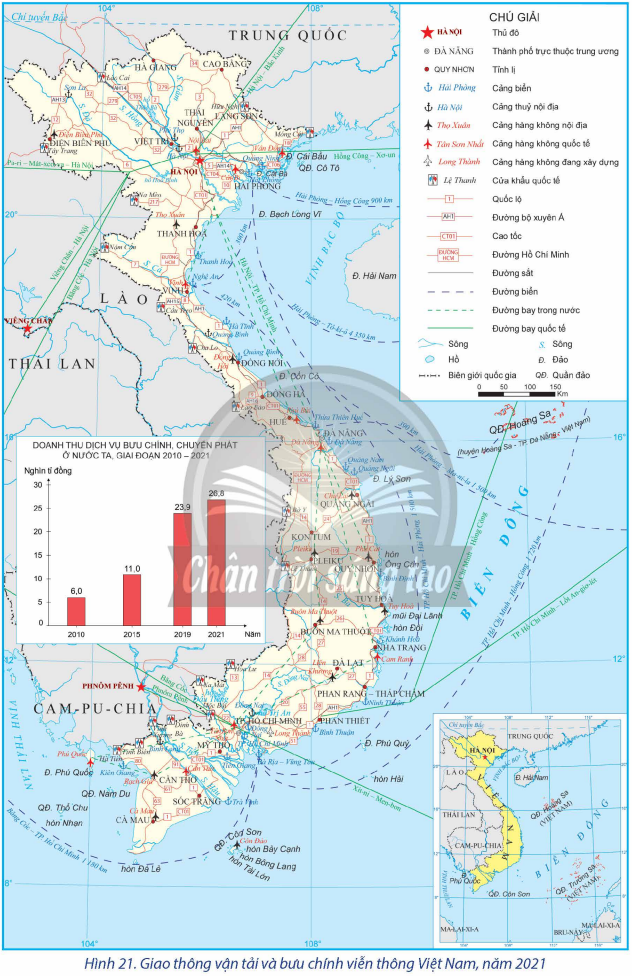 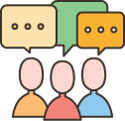 CHIA LỚP THÀNH 3 NHÓM
Khai thác Hình 20, thông tin mục I SGK tr.84 - tr.87, tìm hiểu về: Sự phát triển và phân bố ngành giao thông vận tải nước ta.
Bảng: Tình hình vận tải hành khách và hàng hóa bằng đường bộ ở nước ta giai đoạn 2010 - 2021
Bảng: Tình hình vận tải hành khách và hàng hóa bằng đường hàng không ở nước ta giai đoạn 2010 - 2021
1. ĐƯỜNG BỘ (ĐƯỜNG Ô TÔ)
Các tuyến đường được mở rộng và nâng cấp.
Tình hình phát triển
Các tuyến Bắc - Nam, Đông - Tây kết nối với quốc tế.
Hình thành các đầu mối giao thông quan trọng, đặc biệt là Hà Nội và TP. Hồ Chí Minh.
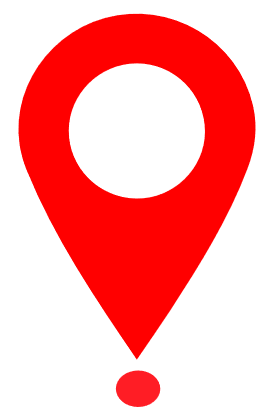 Mạng lưới/ phân bố:
Trên phạm vi cả nước hình thành các tuyến đường huyết mạch:
Các trục chính theo hướng Bắc - Nam: quốc lộ 1, đường Hồ Chí Minh, quốc lộ 14, các tuyến cao tốc,...
Các trục chính theo hướng Đông - Tây là quốc lộ 8, 9, 19,...
Tuyến đường bộ xuyên Á kết nối với quốc tế.
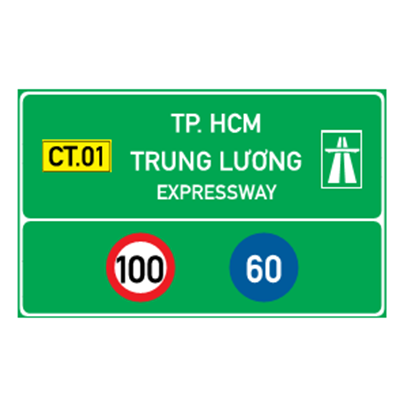 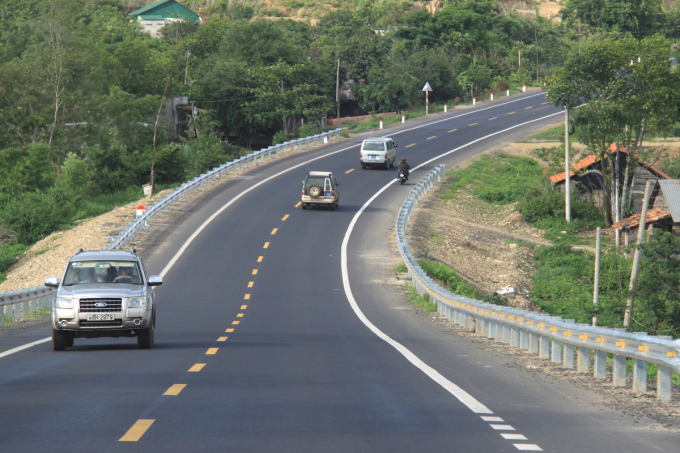 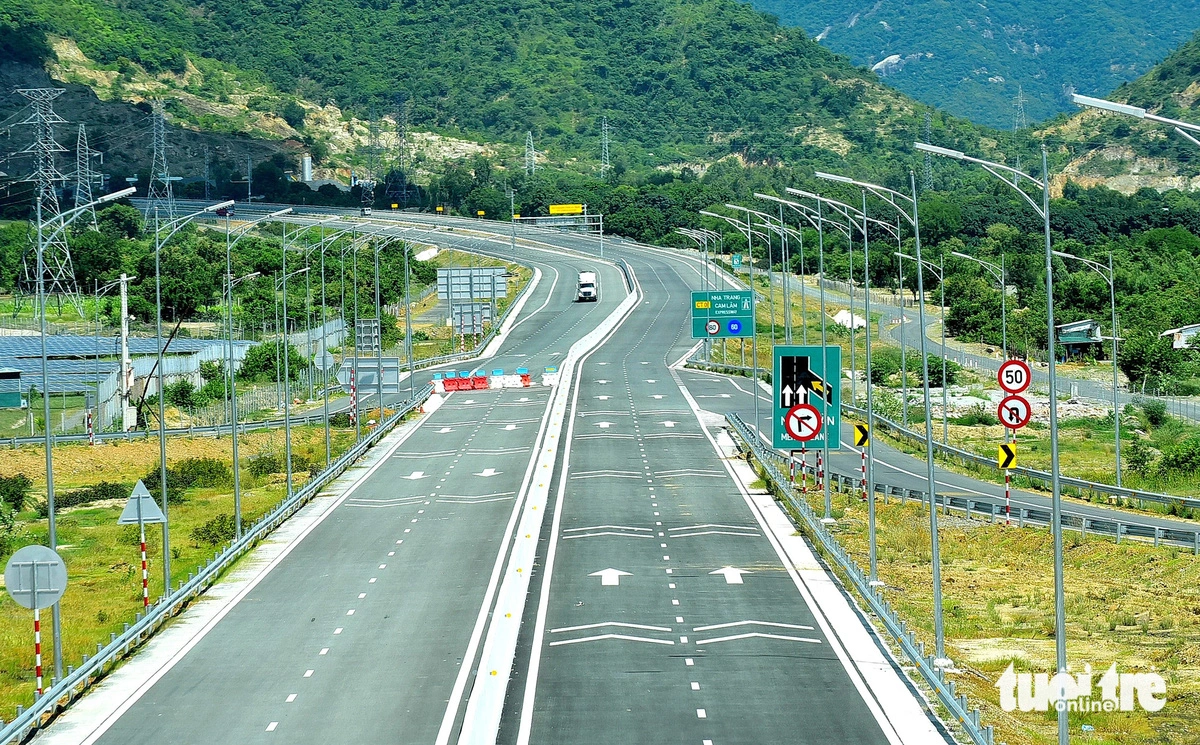 Đường ô tô Hồ Chí Minh
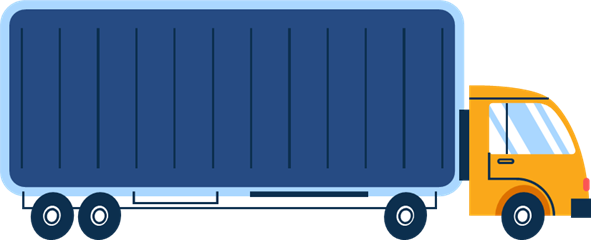 Đường cao tốc Bắc - Nam
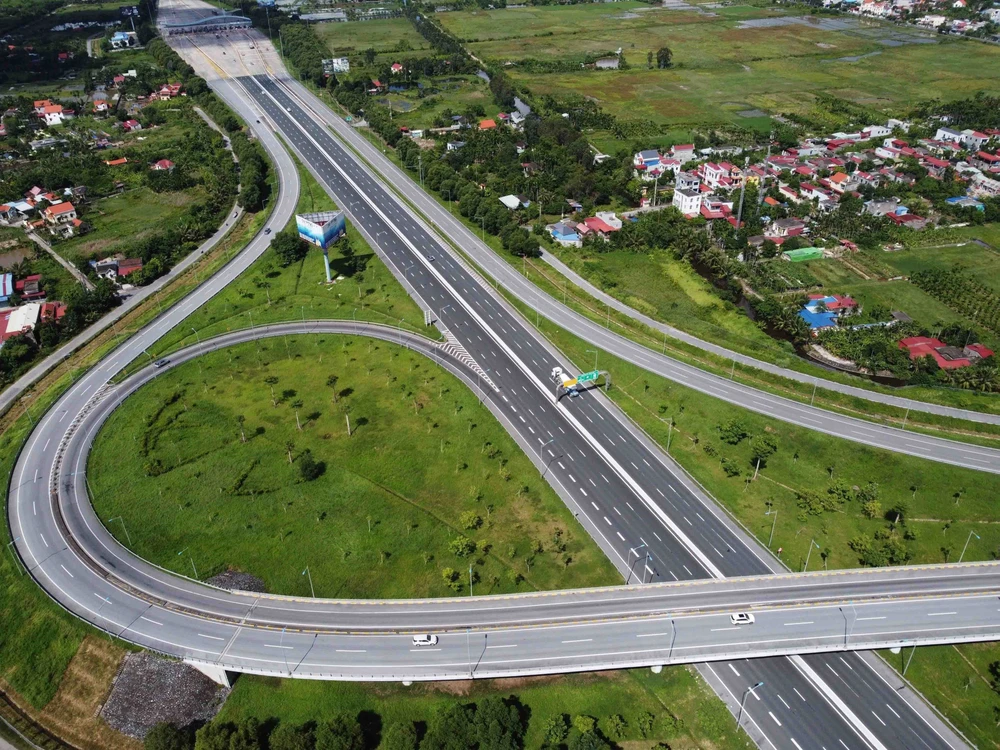 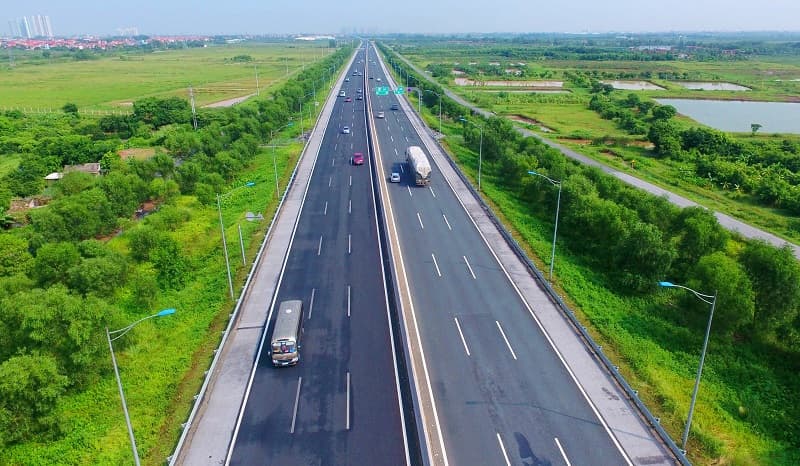 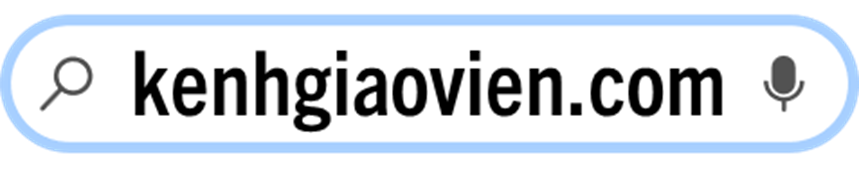 Cao tốc Hà Nội - Hải Phòng
Cao tốc Hà Nội - Lào Cai
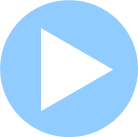 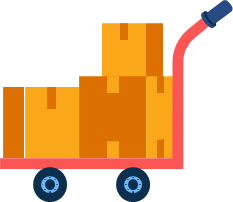 Video: 4 ưu điểm của vận chuyển đường bộ
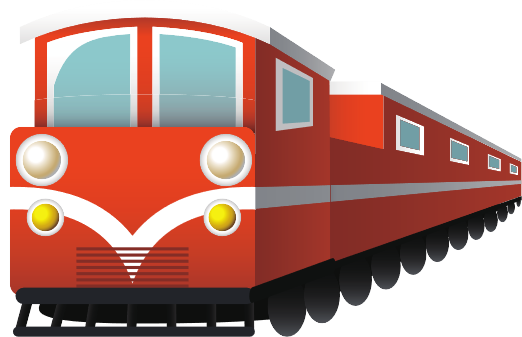 2. ĐƯỜNG SẮT
Tình hình phát triển:
Mạng lưới/ phân bố:
Các tuyến đường sắt được cải tạo, nâng cấp theo hướng hiện đại.
Định hướng phát triển đường sắt tốc độ cao, kết nối vùng, liên vùng.
Gồm 7 trục chính. 
Tuyến dài và quan trọng nhất là tuyến đường sắt Bắc - Nam (Hà Nội - Thanh phố Hồ Chí Minh).
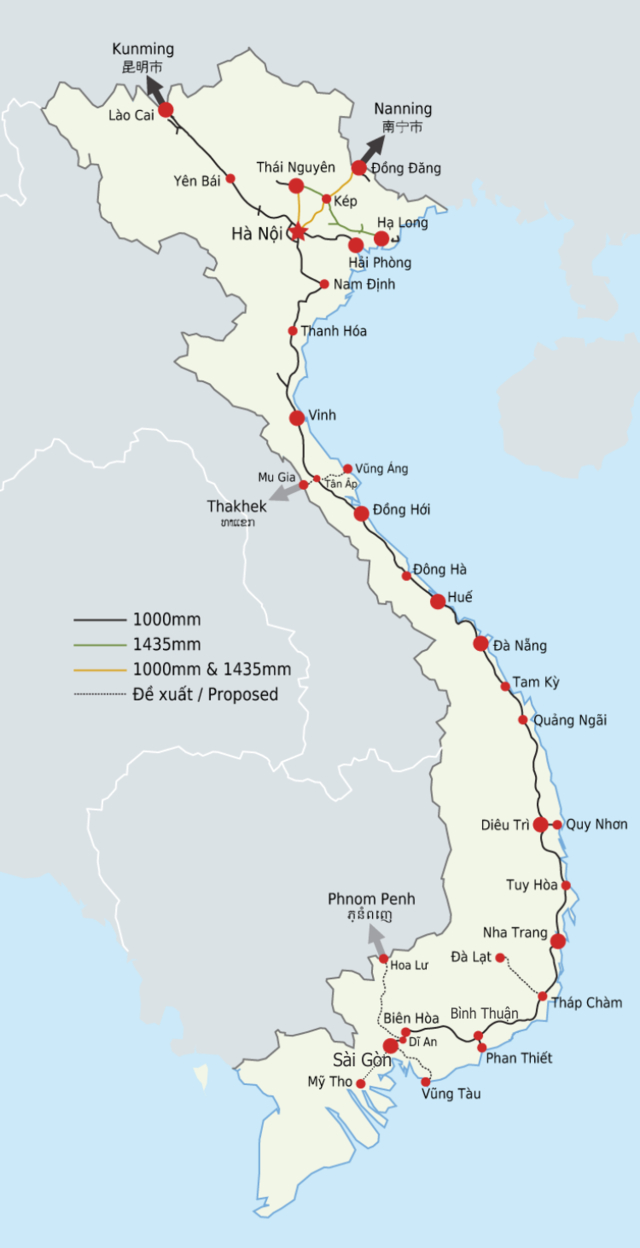 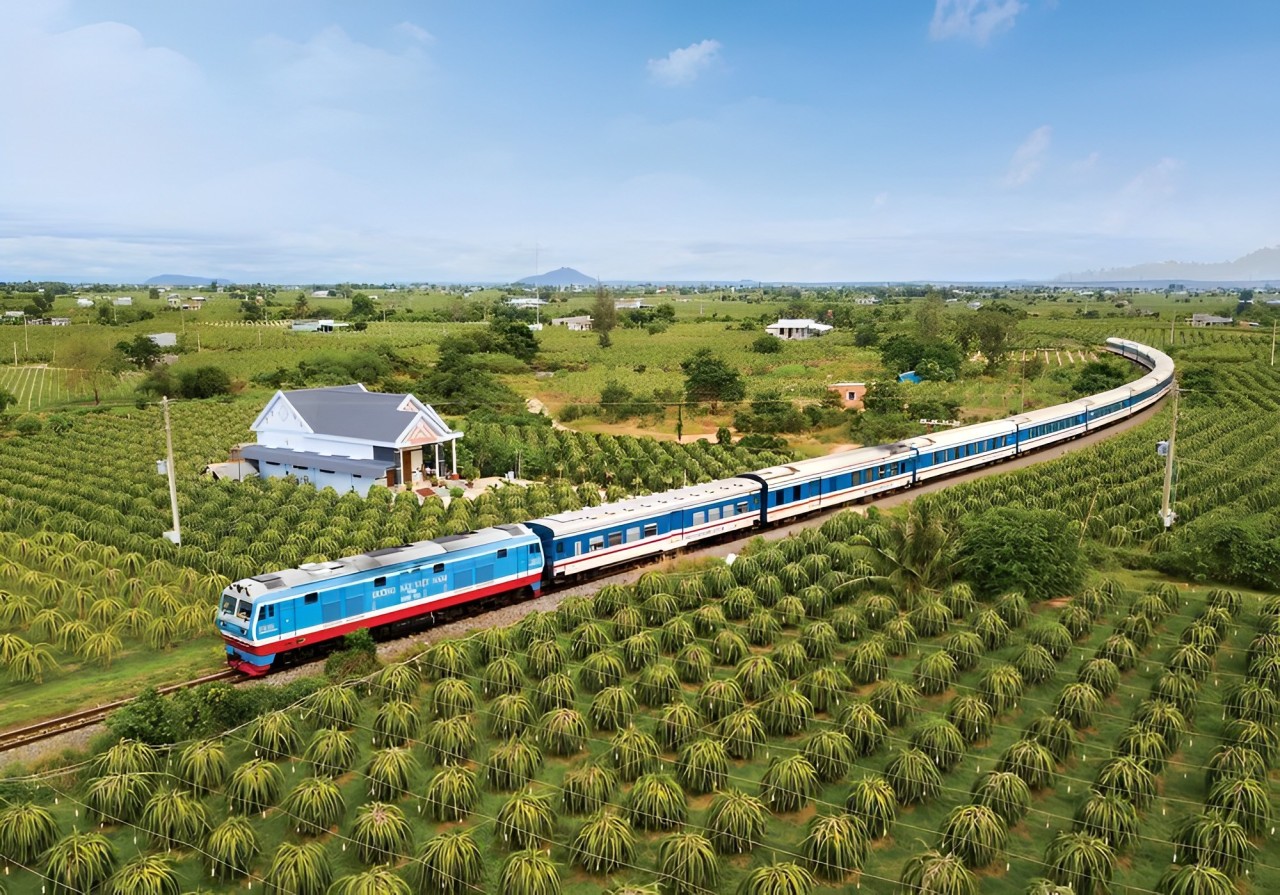 Đường sắt Bắc - Nam là tuyến đường sắt dài và quan trọng nhất ở nước ta, chạy gần như song song với quốc lộ 1.
Một số tuyến đường sắt quan trọng ở phía Bắc
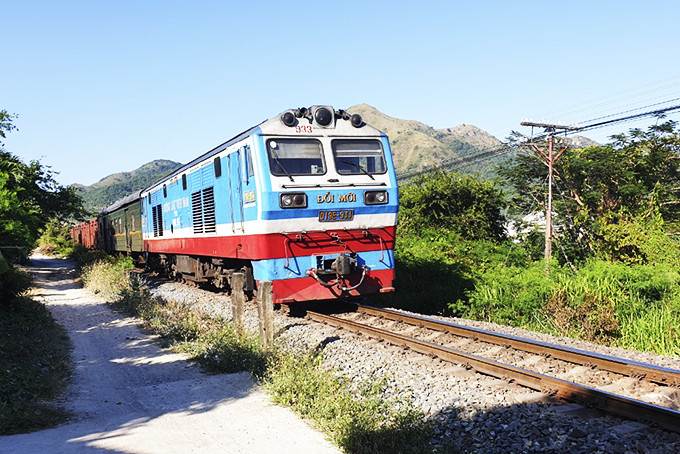 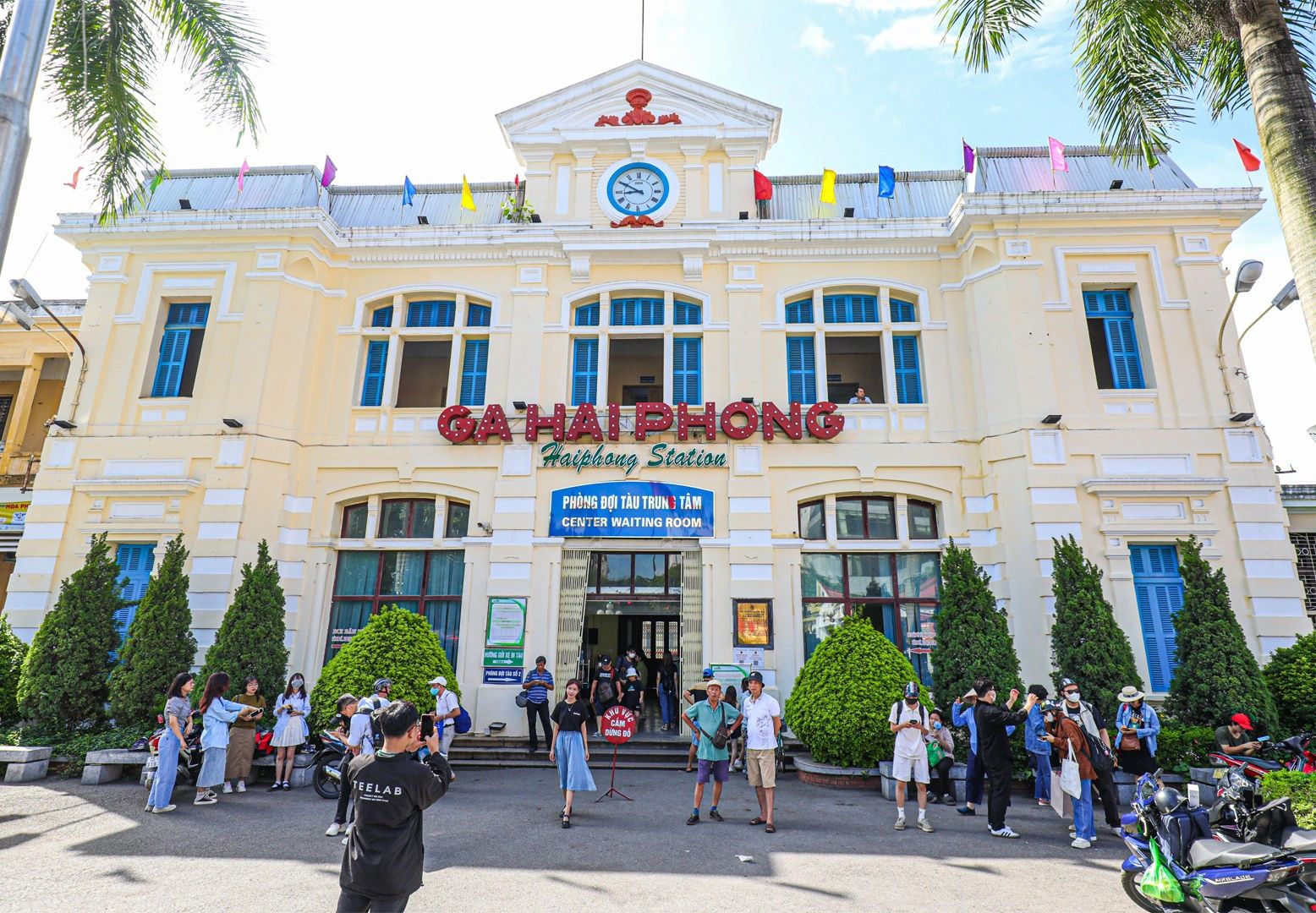 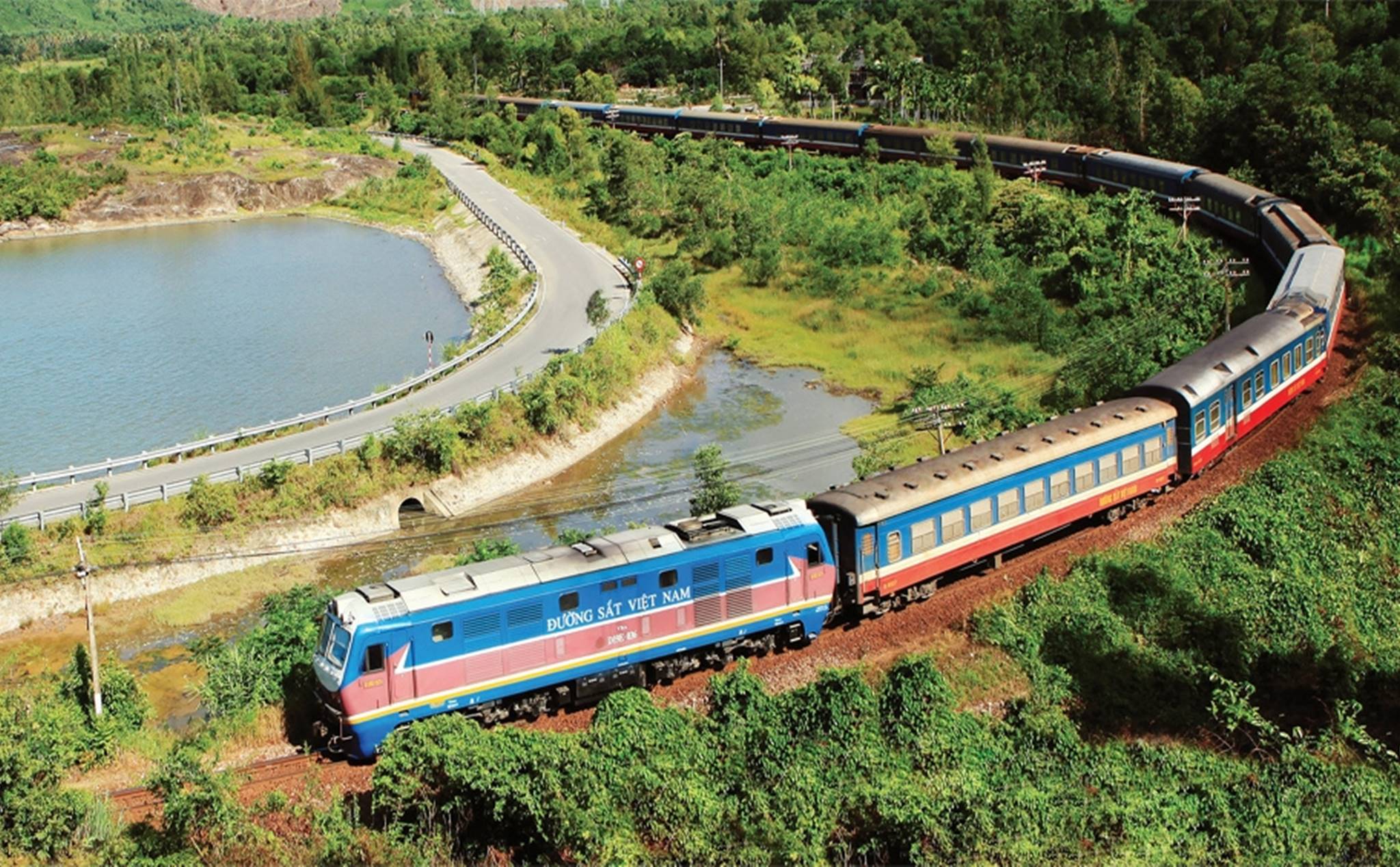 Hà Nội - Lào Cai
Hà Nội - Lạng Sơn
Hà Nội - Hải Phòng
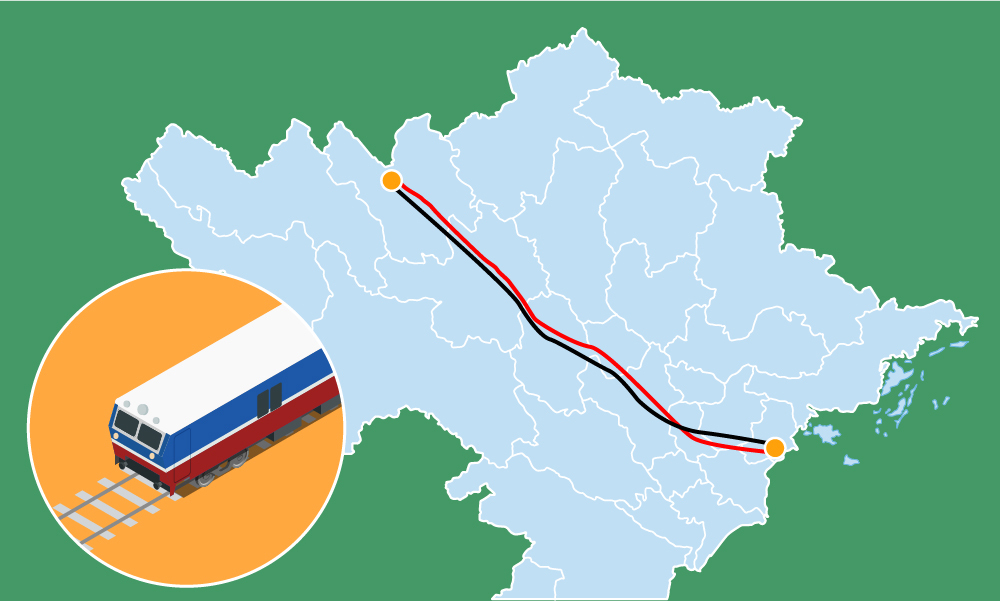 Quy hoạch đường sắt Lào Cai - Hà Nội - Hải Phòng.
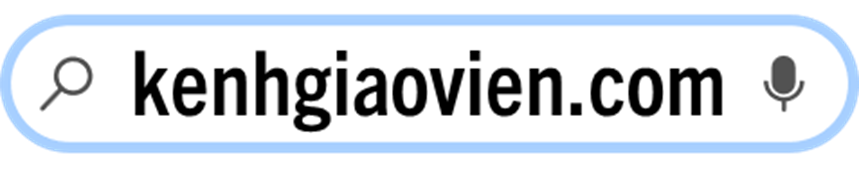 Các tuyến đường sắt đô thị được chú trọng phát triển
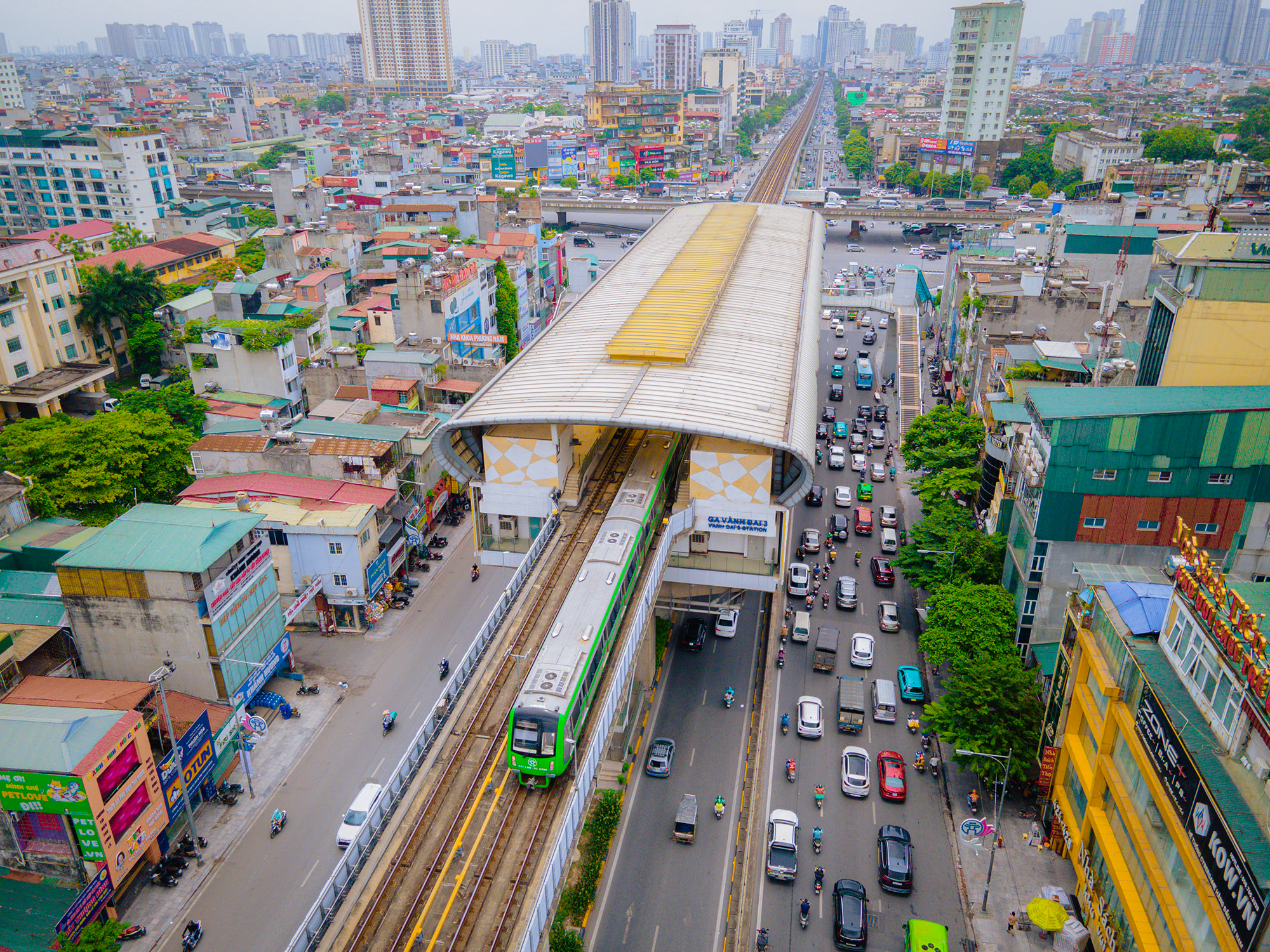 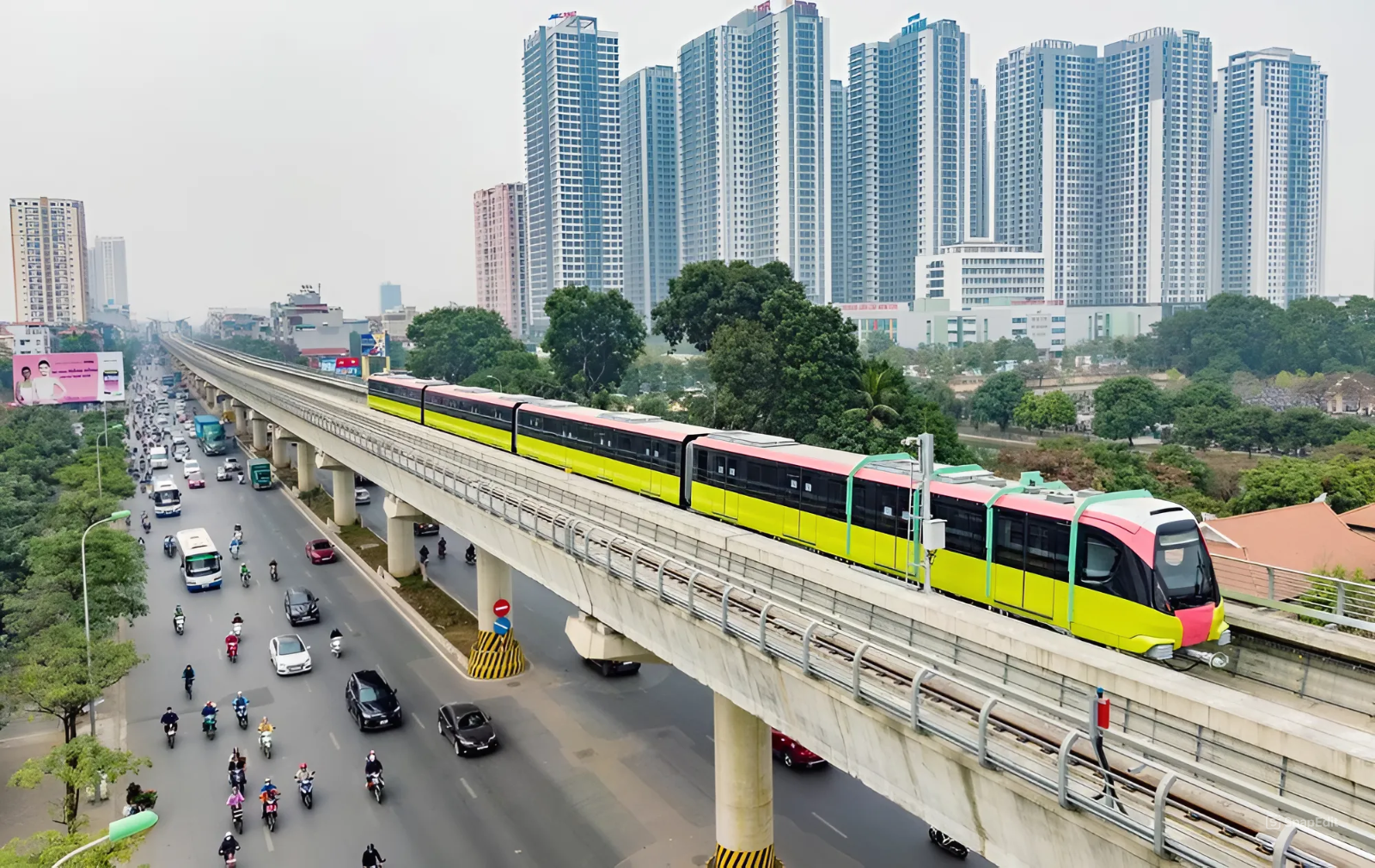 Tuyến đường sắt Nhổn - ga Hà Nội
Tuyến tàu điện Cát Linh - Hà Đông
3. ĐƯỜNG THỦY NỘI ĐỊA
Vận chuyển chủ yếu là hàng hóa, kết nối với các loại hình vận tải khác. 
Có khoảng 300 cảng thủy nội địa (năm 2021).
Tình hình phát triển:
Mạng lưới/ Phân bố:
Phân bố ở các hệ thống sông lớn. 
Một số tuyến đường thủy nội địa chủ yếu hiện nay là tuyến Hải Phòng - Việt Trì, Hải Phòng - Quảng Ninh,...
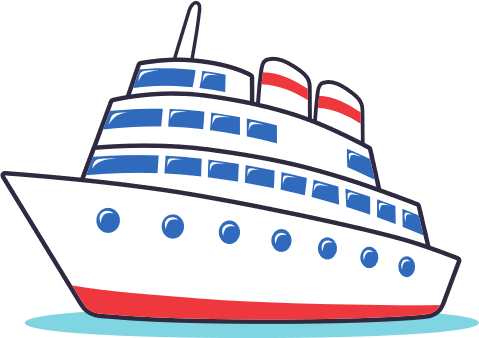 4. ĐƯỜNG BIỂN
Phát triển mạnh, tăng cường kết nối với các loại hình khác, ứng dụng công nghệ tiên tiến, đẩy mạnh phát triển logistics. 
Có 34 cảng biển với 296 bến cảng (năm 2021). 
Quy hoạch bến cảng trung chuyển quốc tế: Vân Phong (Khánh Hòa).
Phát triển theo trục Bắc - Nam, quan trọng nhất là tuyến Hải Phòng - TP. Hồ Chí Minh.
Các tuyến vận tải quốc tế: TP. Hồ Chí Minh - Hồng Công, Hải Phòng - Tokyo,...
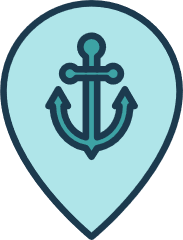 Hai cảng loại đặc biệt ở nước ta
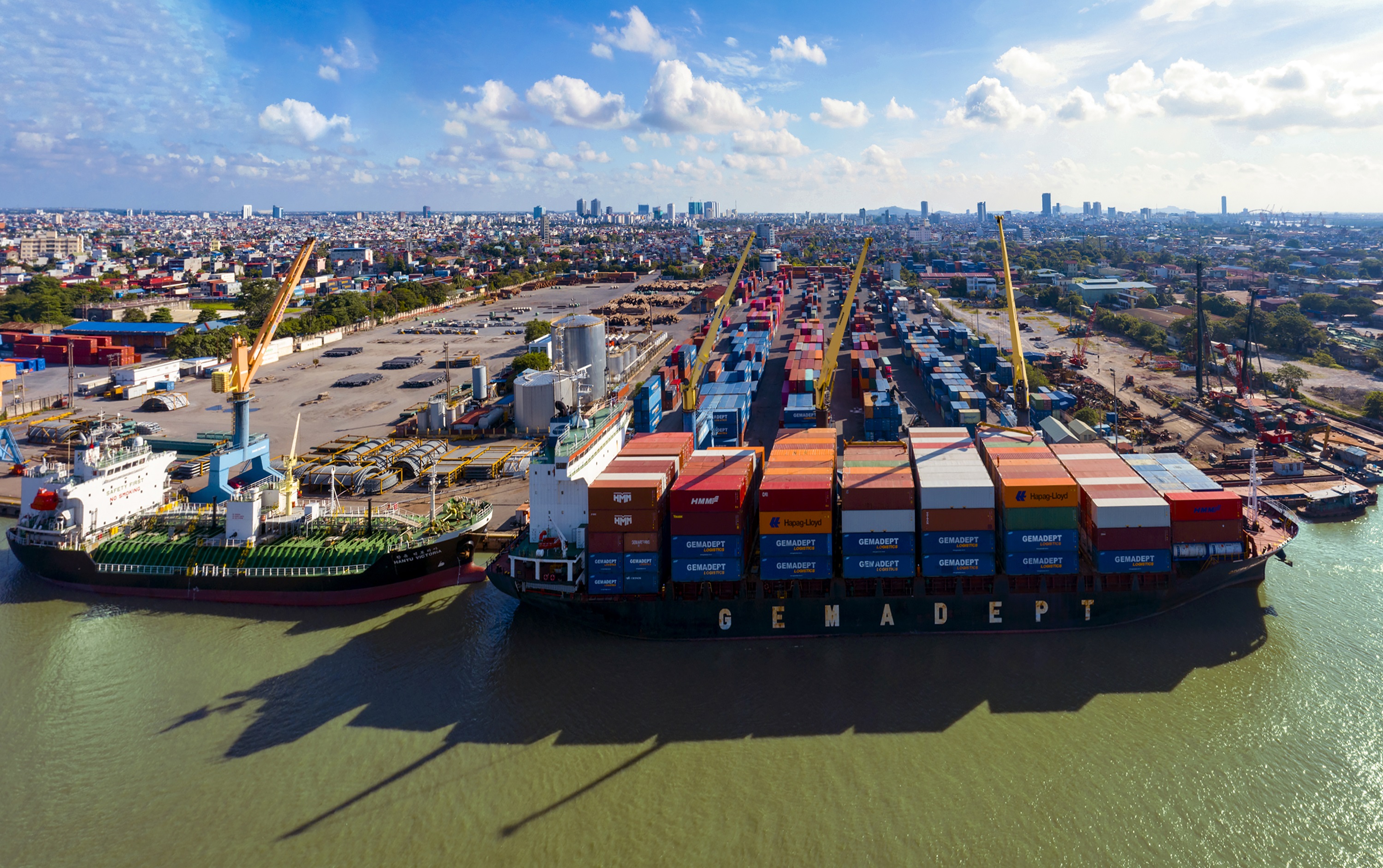 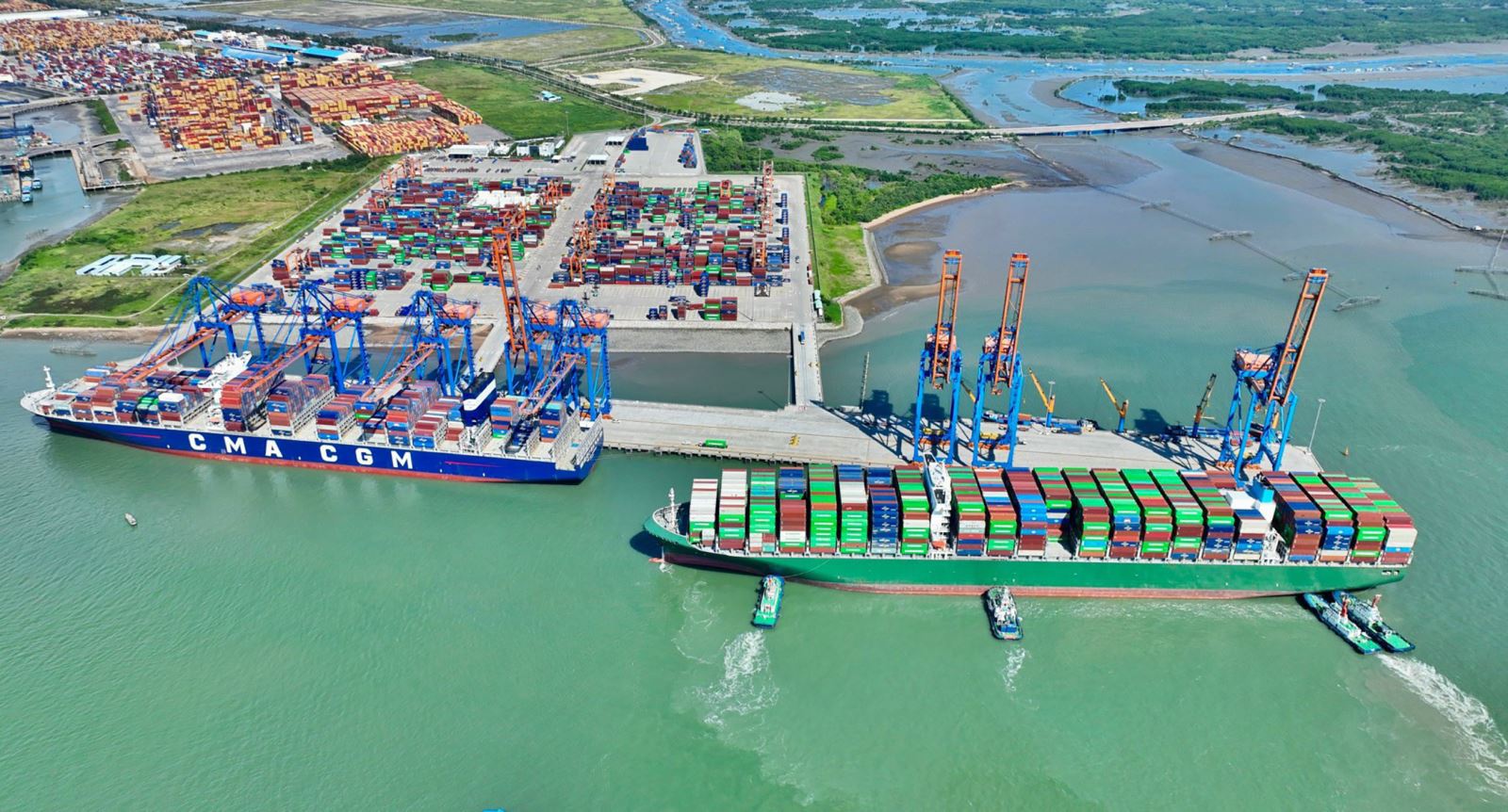 Cảng Vũng Tàu (Bà Rịa - Vũng Tàu)
Cảng Hải Phòng
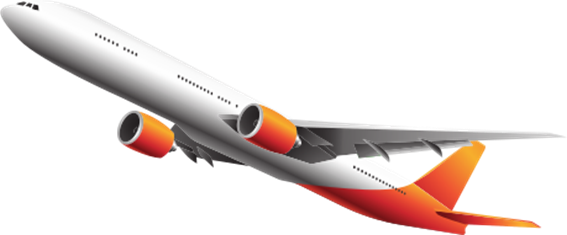 5. ĐƯỜNG HÀNG KHÔNG
Tình hình phát triển
Mạng lưới/ Phân bố
Phát triển mạnh và ngày càng hiện đại. 
Năng lực vận tải ngày càng nâng cao.
10 cảng hàng không quốc tế, 12 cảng hàng không nội địa (năm 2021). Ba đầu mối chính là Nội Bài, Đà Nẵng, Tân Sơn Nhất.
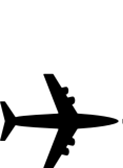 Các cảng hàng không quốc tế quan trọng ở nước ta
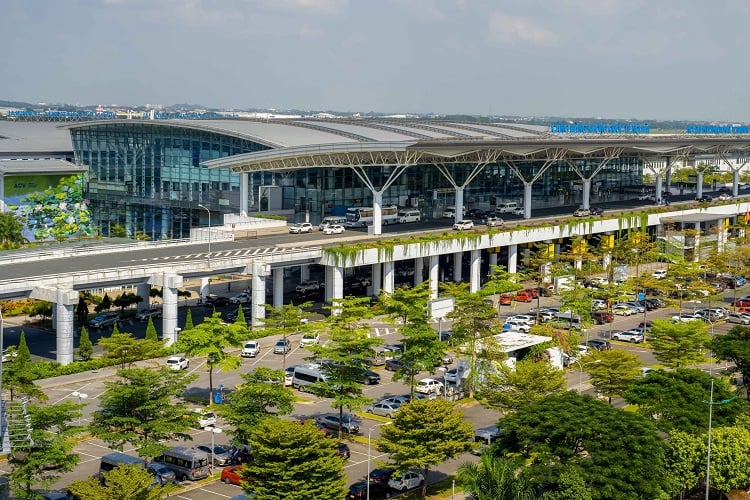 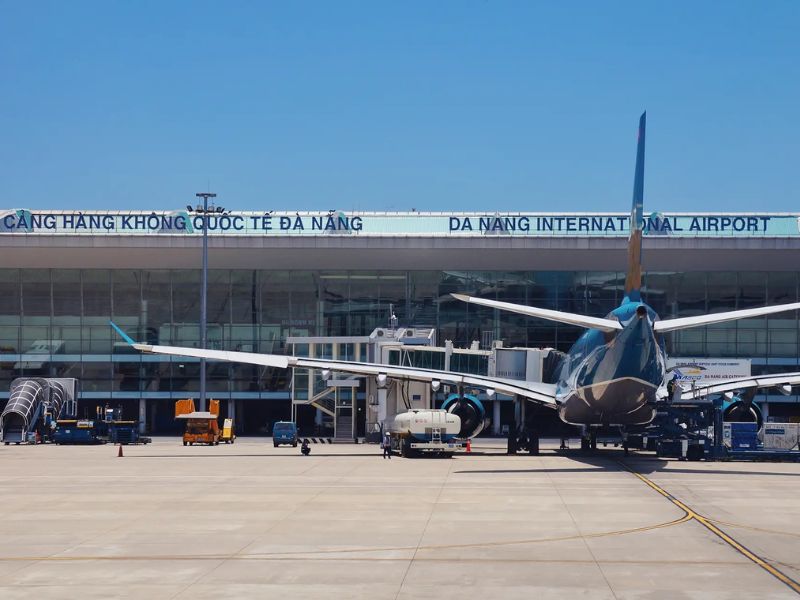 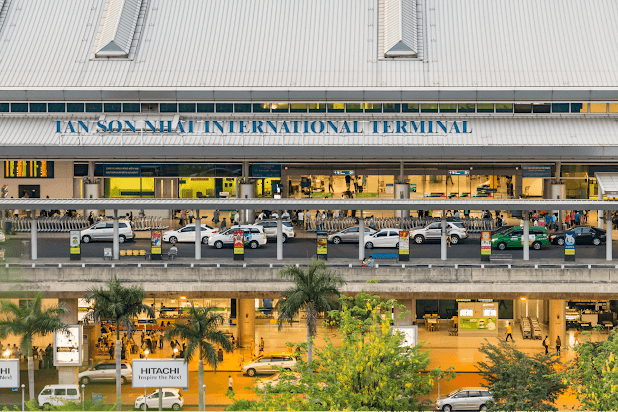 Cảng hàng không Nội Bài
Cảng hàng không Đà Nẵng
Cảng hàng không Tân Sơn Nhất
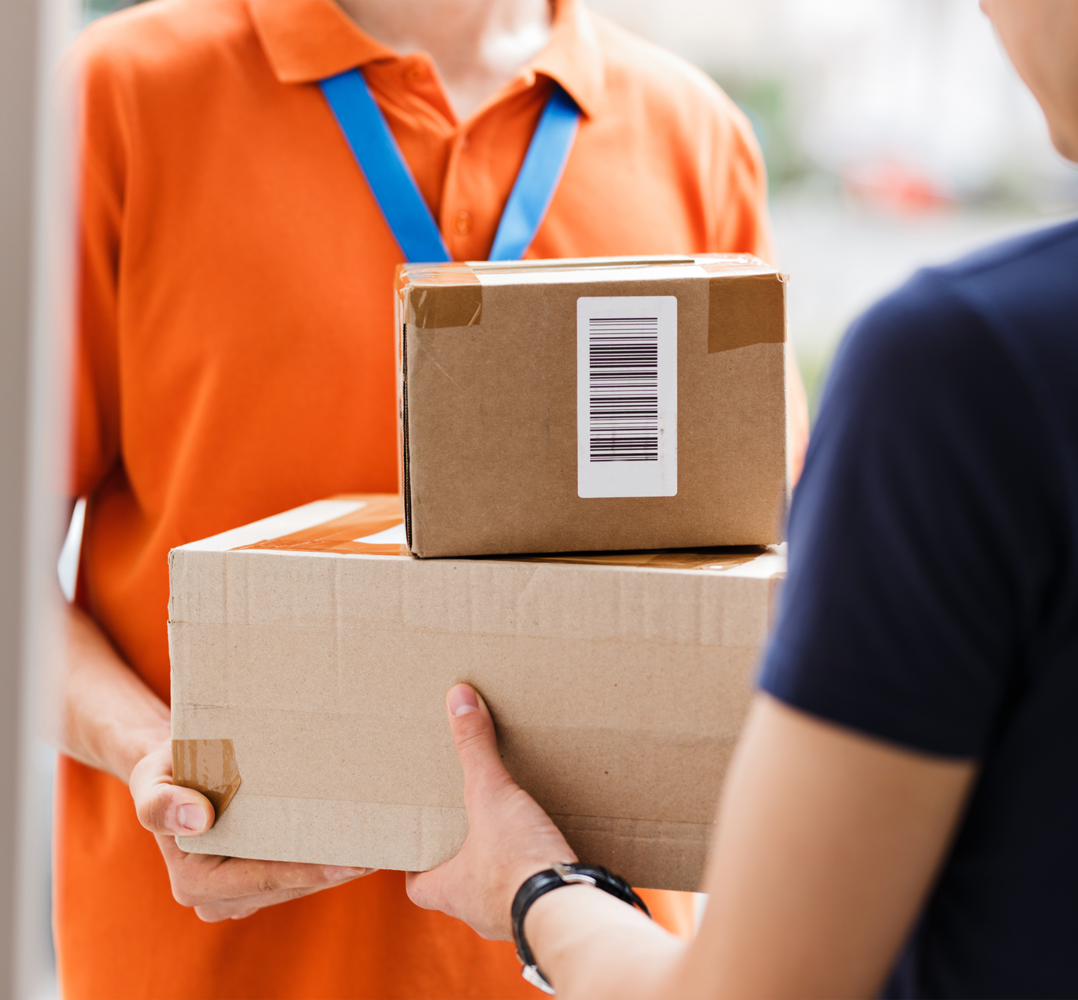 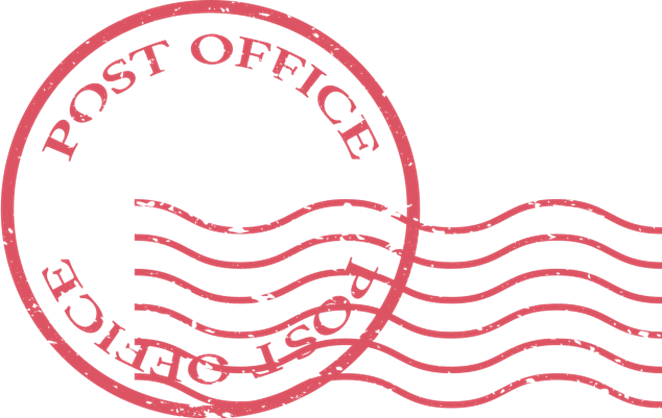 II.
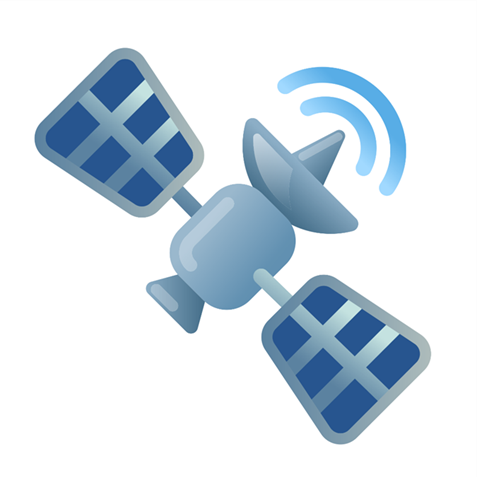 BƯU CHÍNH VIỄN THÔNG
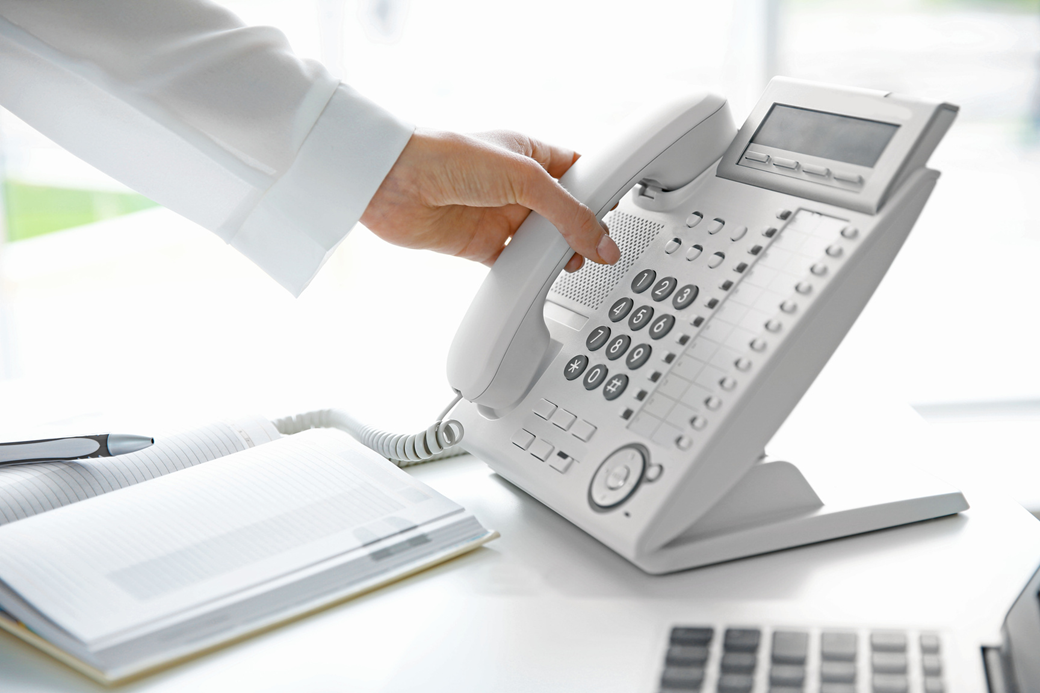 Một số dịch vụ bưu chính
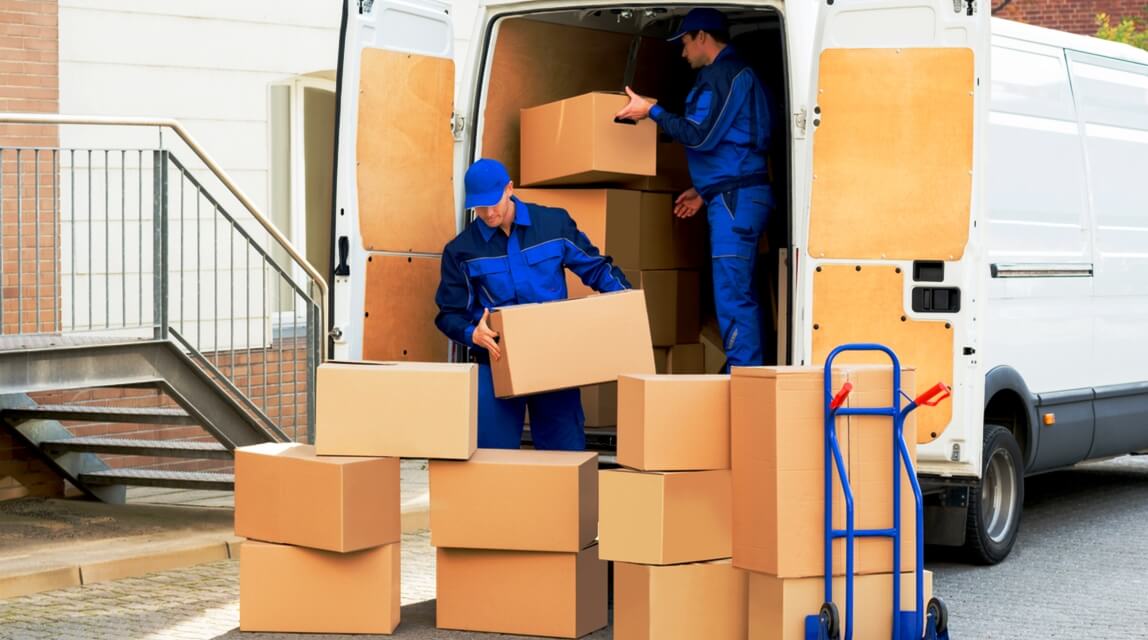 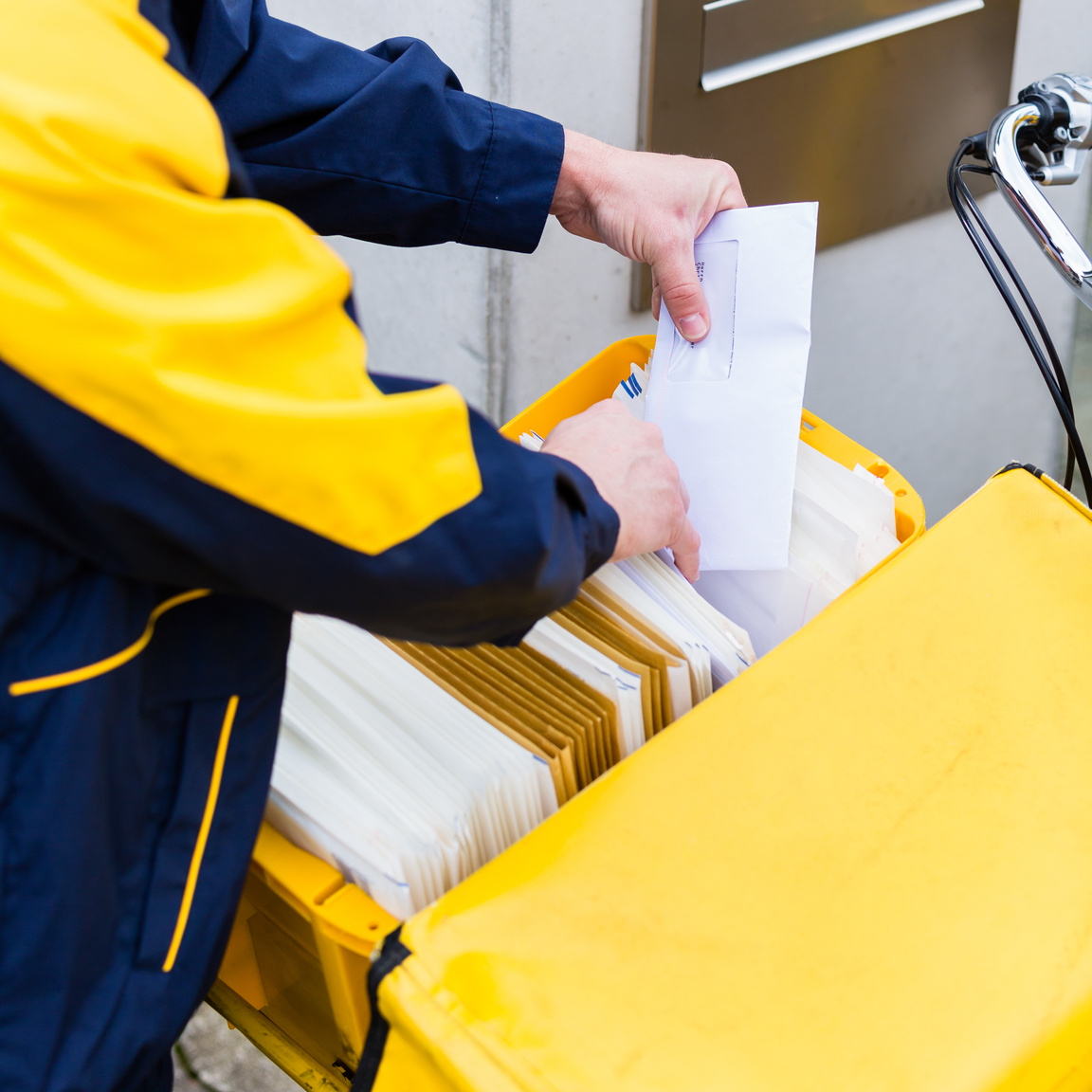 Vận chuyển hàng hóa, bưu phẩm, bưu kiện
Vận chuyển thư từ
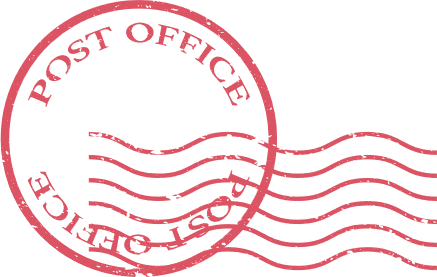 Một số dịch vụ viễn thông cơ bản
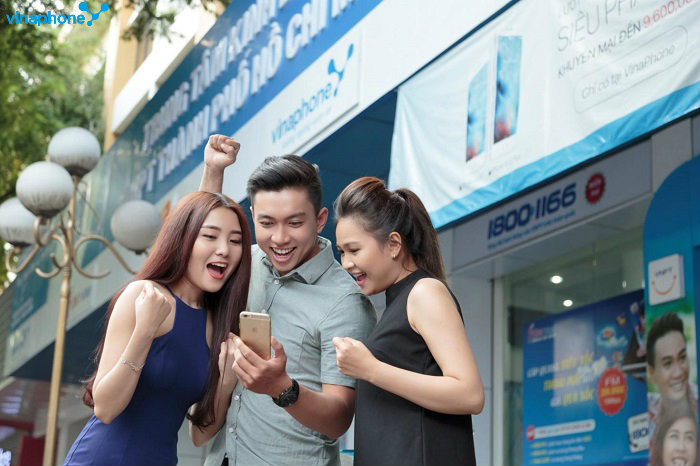 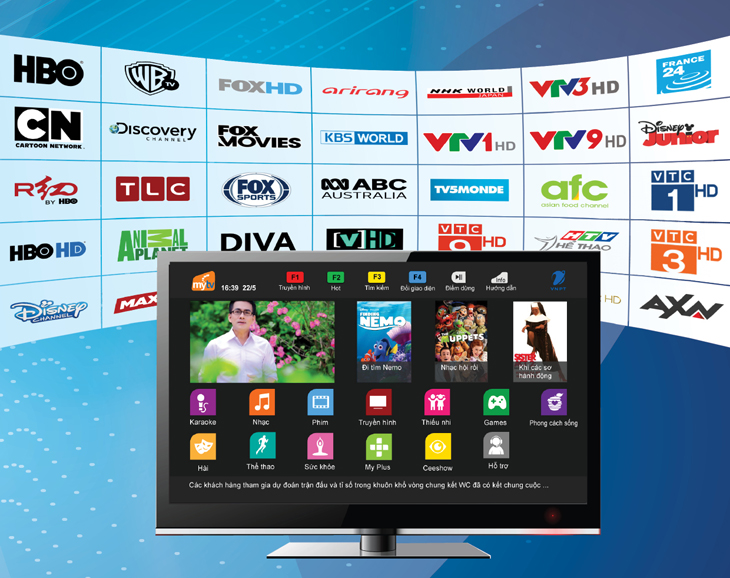 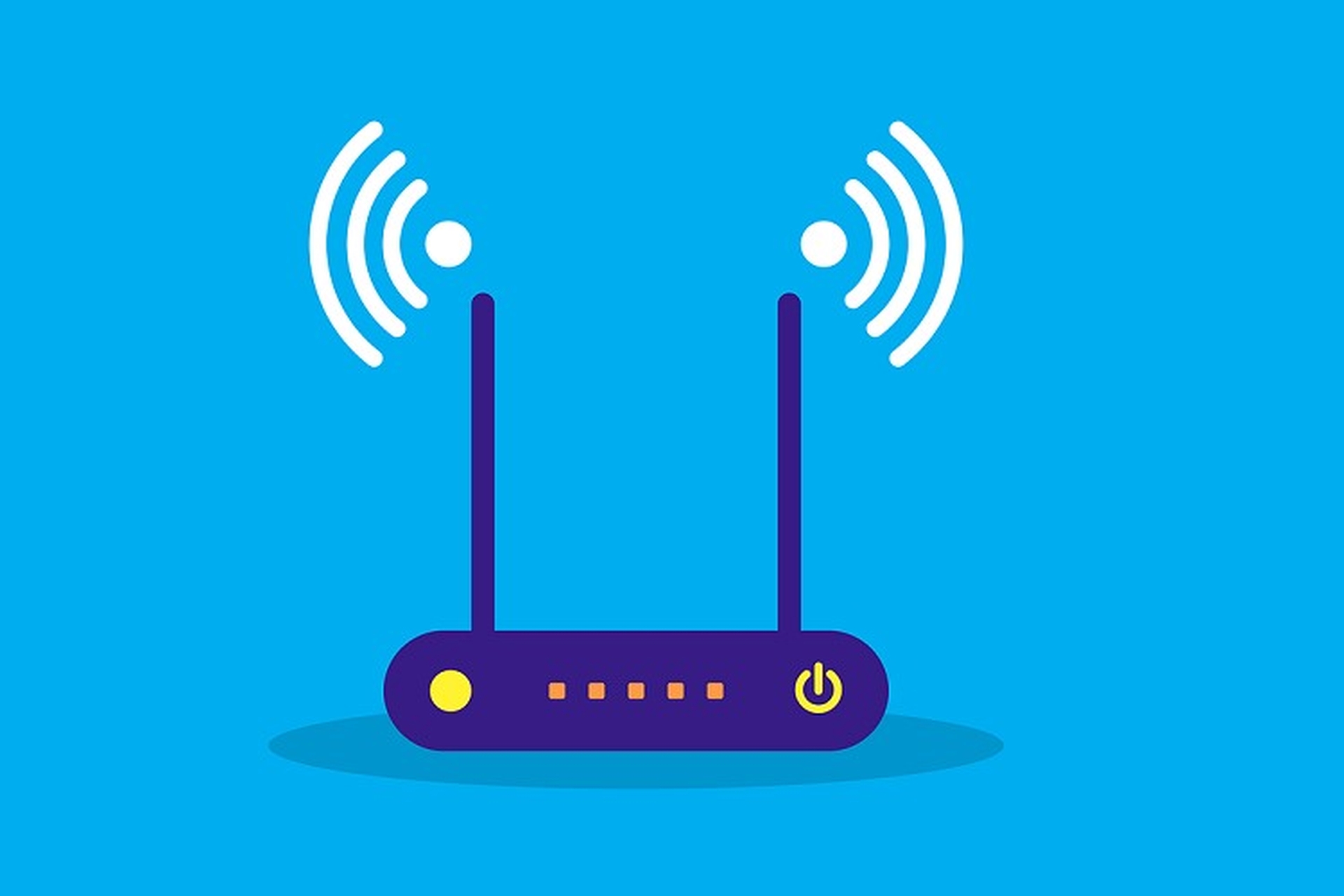 Dịch vụ điện thoại
Dịch vụ truyền hình
Kết nối Internet
GHI NHỚ
Ngành bưu chính viễn thông nước ta đang phát triển với nhiều loại hình dịch vụ khác nhau nhằm phục vụ cho nhu cầu của người dân, giúp phát triển đất nước theo hướng hiện đại hóa.
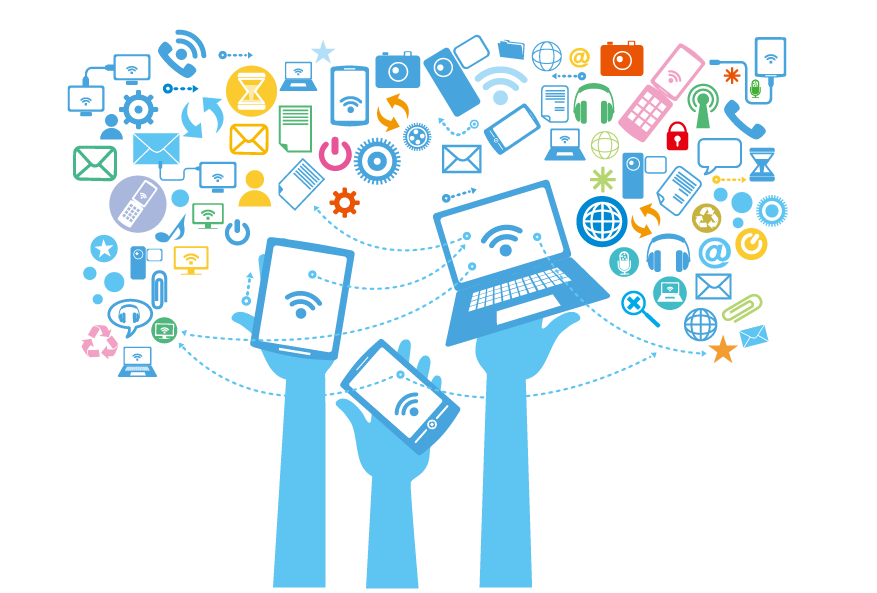 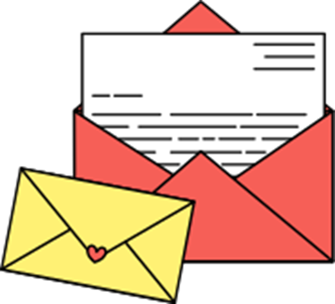 1. BƯU CHÍNH
Năm 2021, có hơn 60 bưu cục cấp 1, hơn 700 bưu cục cấp 2,...
Ngày càng phát triển với dịch vụ đa dạng, chuyển sang dịch vụ số.
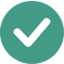 Thành tựu
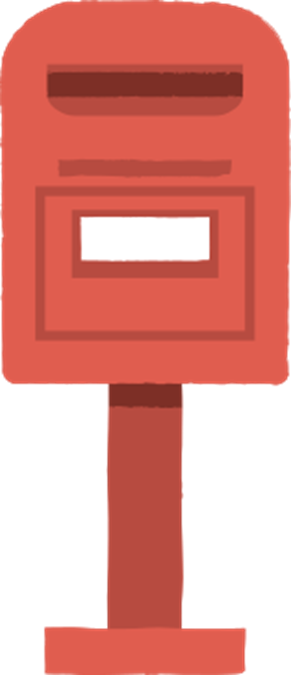 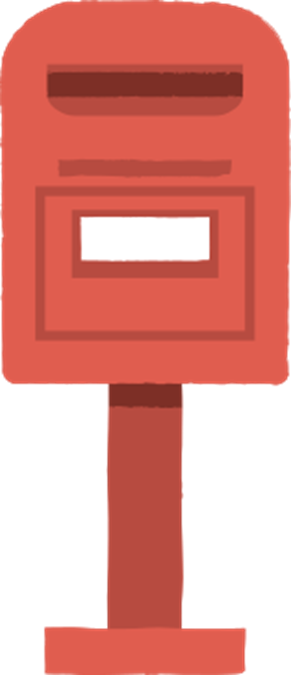 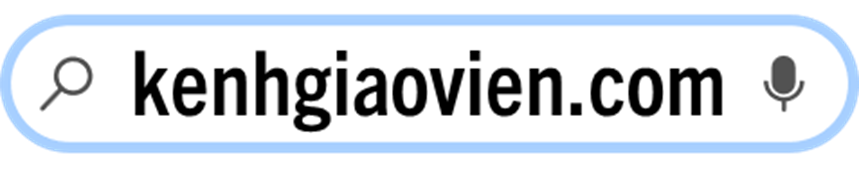 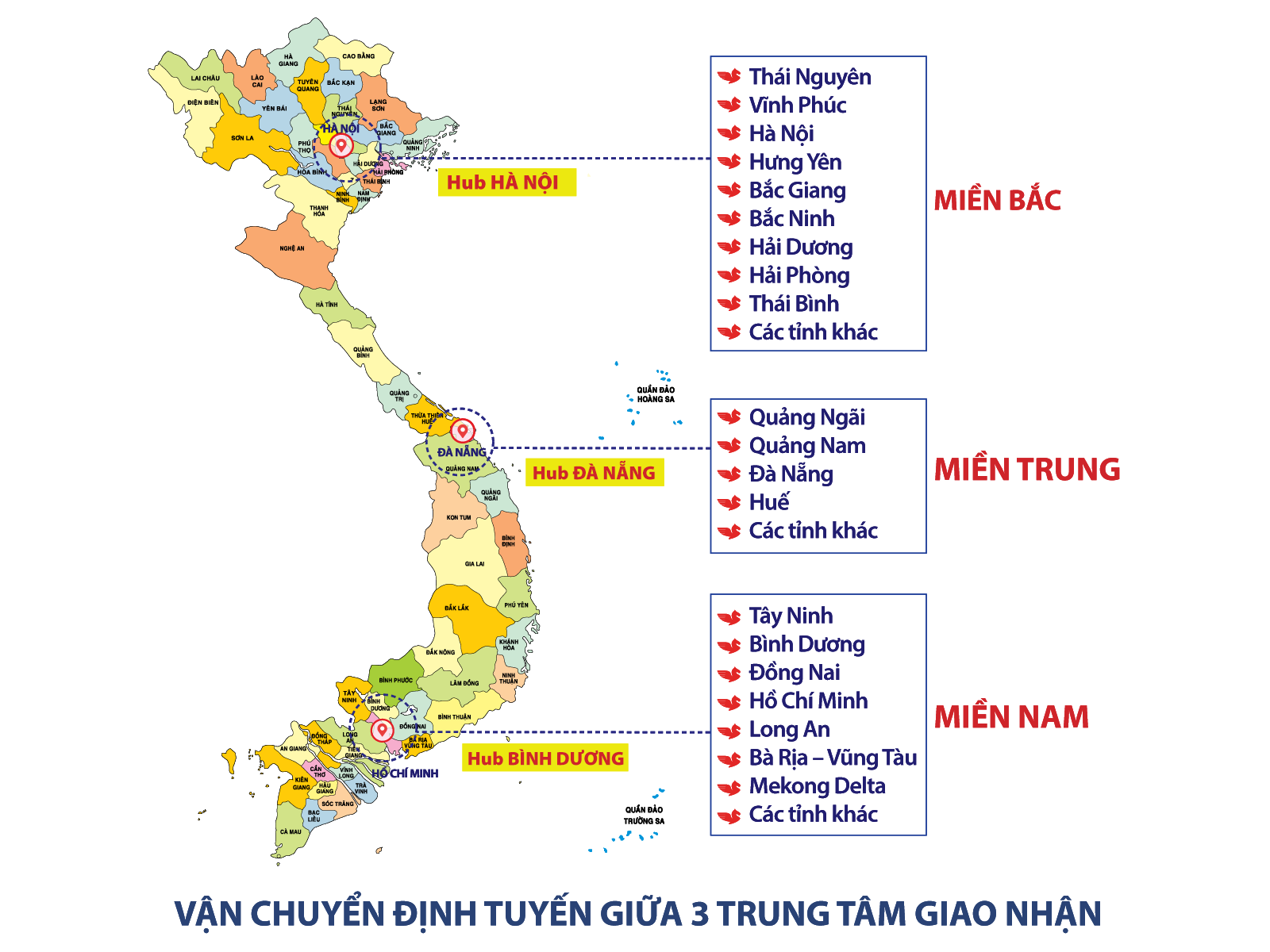 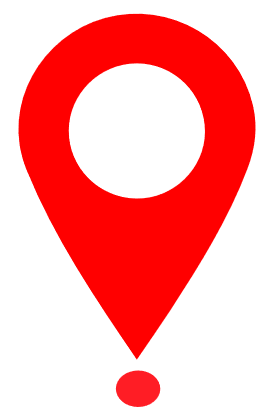 Phân bố:
Phát triển rộng khắp, đặc biệt phát triển nhanh với mật độ cao ở các đô thị lớn.
Một số công ty chuyển phát nhanh phổ biến tại Việt Nam
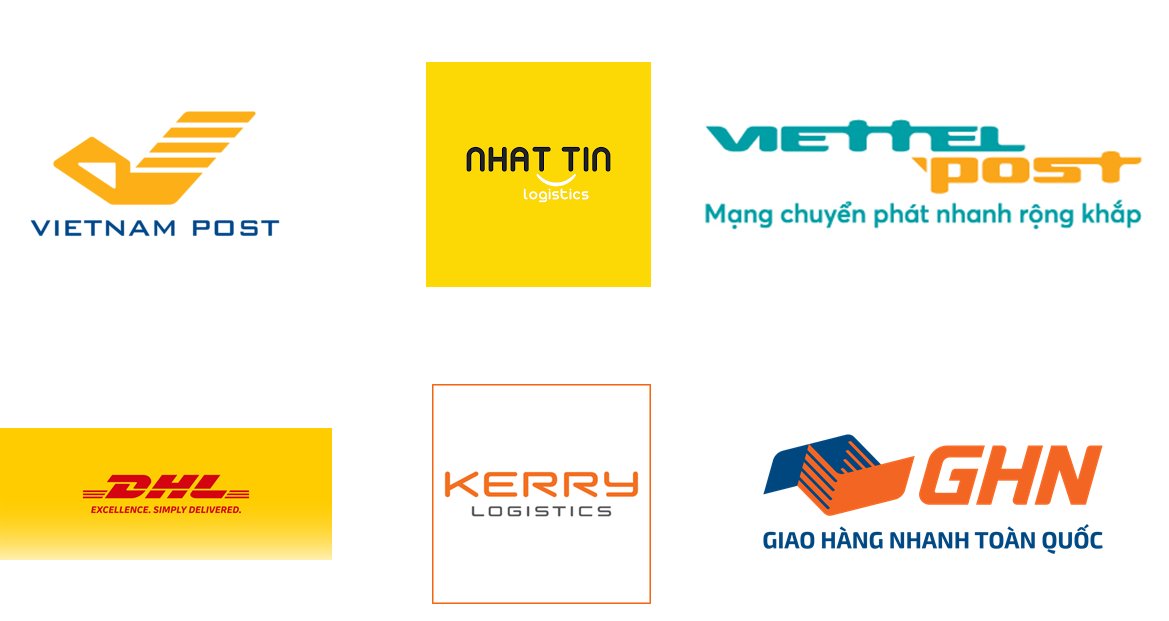 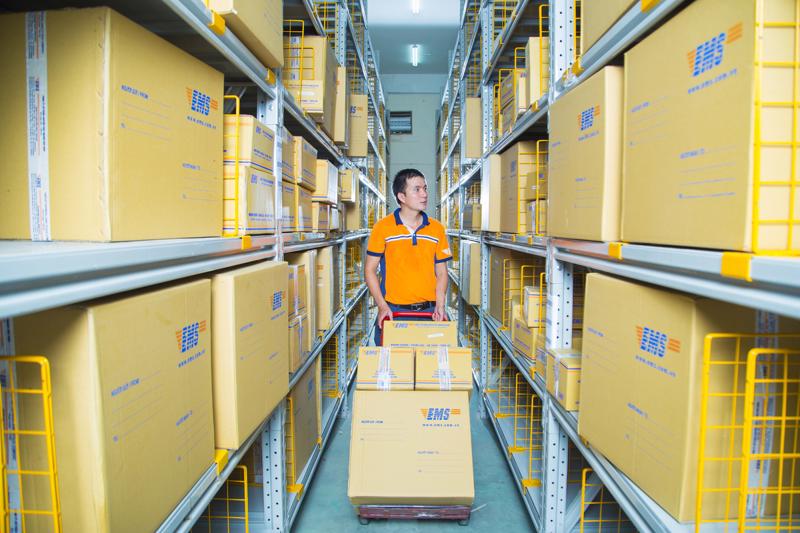 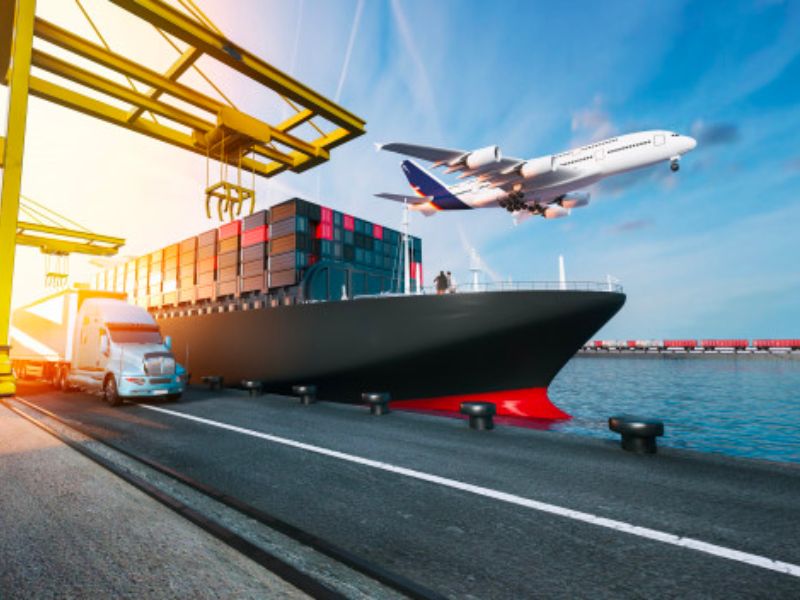 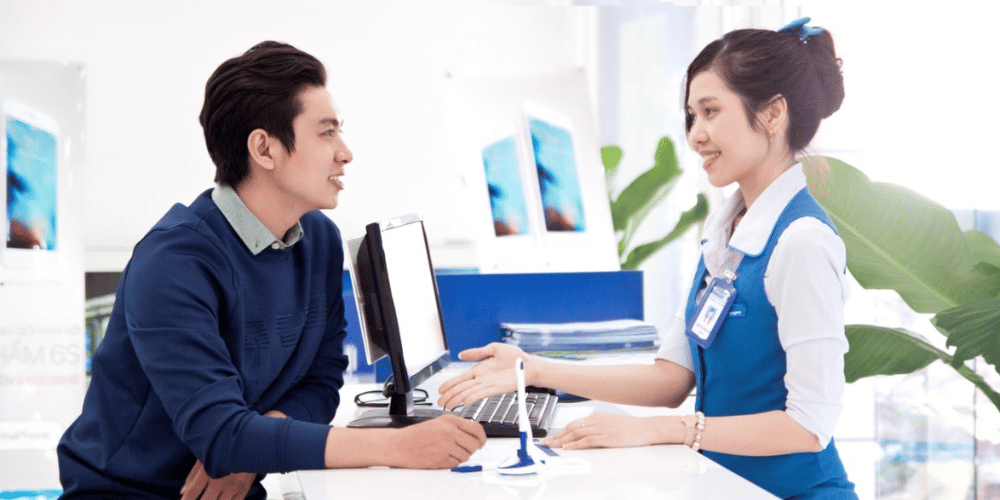 Ngành bưu chính phát triển theo hướng hiện đại hóa cơ sở hạ tầng thông tin và truyền thông, cung cấp dịch vụ bưu chính số và hợp tác với các khâu sản xuất và dịch vụ khác: ngân hàng, logistics, vận tải,...
2. VIỄN THÔNG
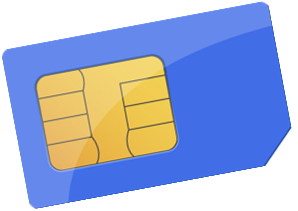 Dịch vụ đa dạng với tốc độ phát triển nhanh, ứng dụng khoa học - công nghệ cao trên thế giới.
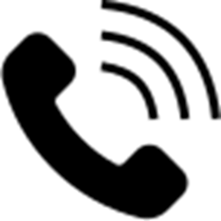 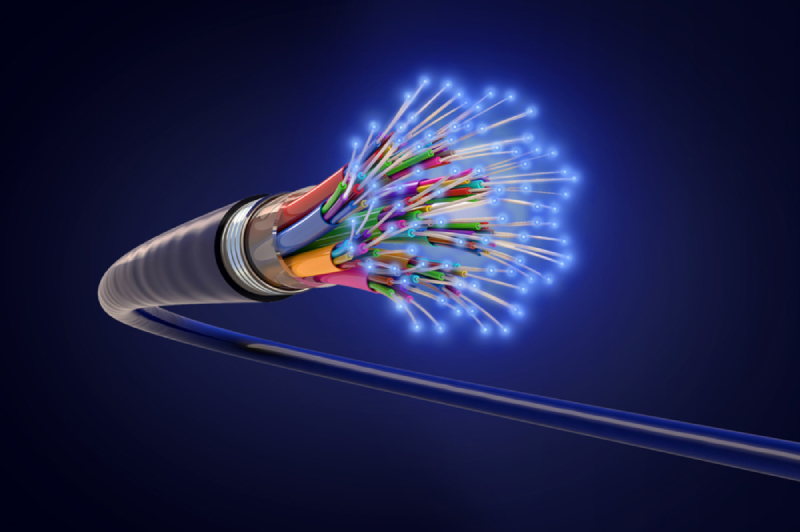 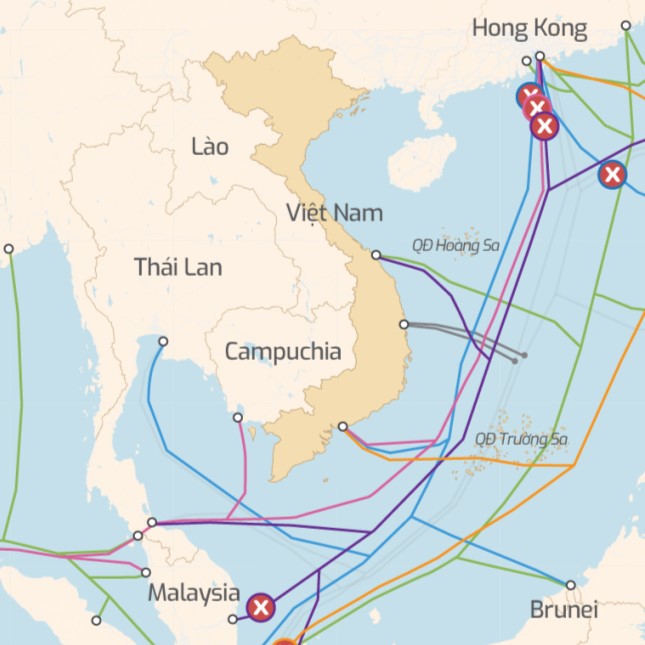 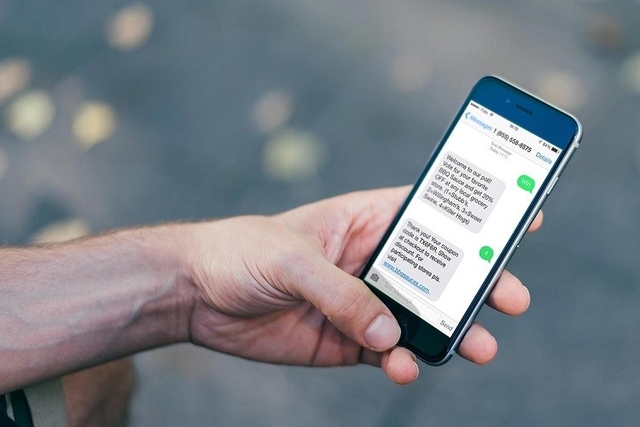 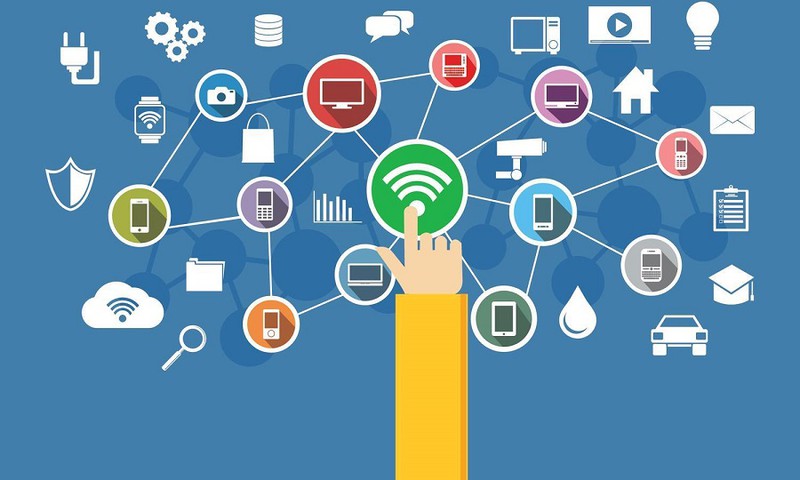 Hệ thống cáp quang phủ khắp cả nước
7 tuyến cáp quang biển kết nối với thế giới (năm 2021)
Tốc độ phát triển và ứng dụng internet nhanh trên thế giới
Mạng băng rộng di động ngày càng phát triển
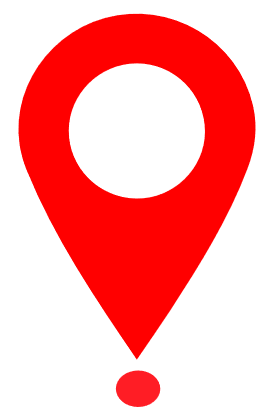 Phân bố:
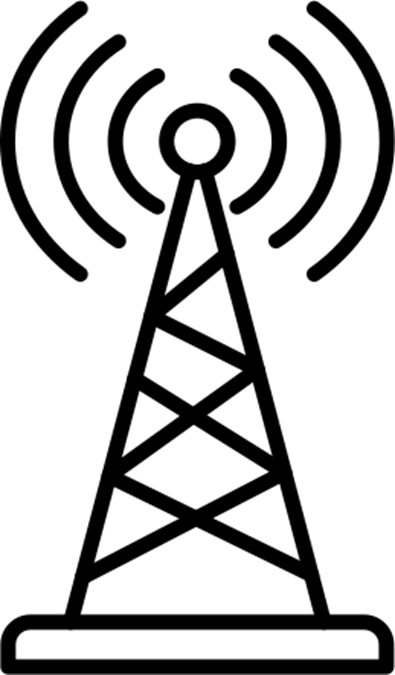 Phát triển rộng khắp cả nước, tập trung cao ở các độ thị như Hà Nội, Đà Nẵng, Thành phố Hồ Chí Minh,...
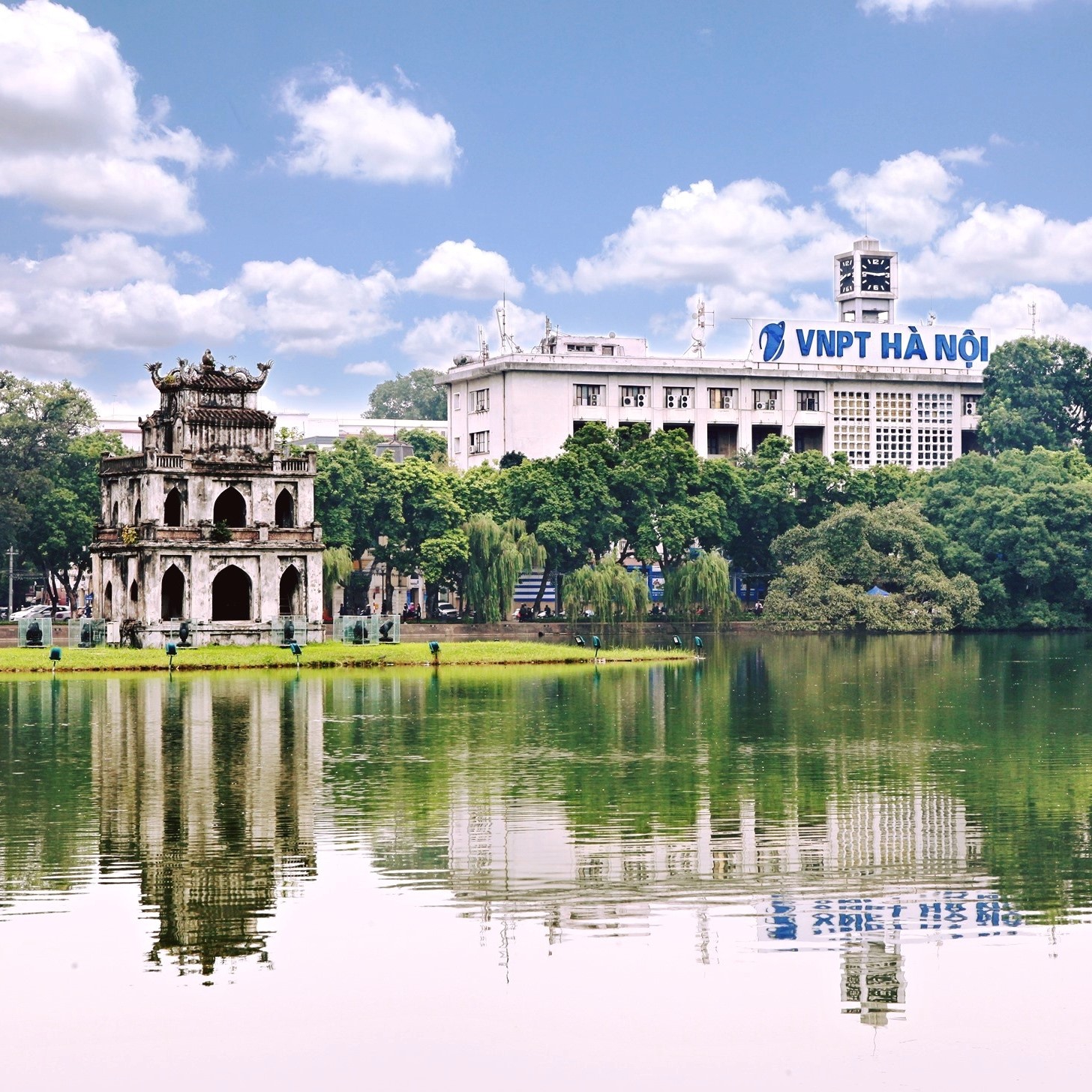 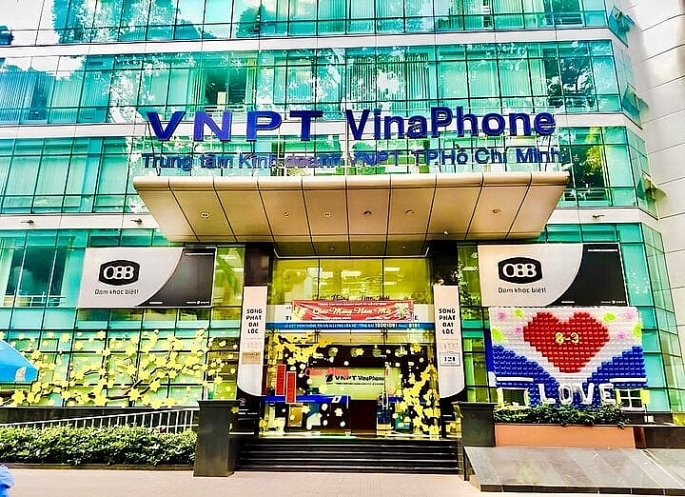 Trung tâm viễn thông Hồ Chí Minh
Trung tâm viễn thông Hà Nội
Một số nhà mạng cung cấp dịch vụ cáp quang
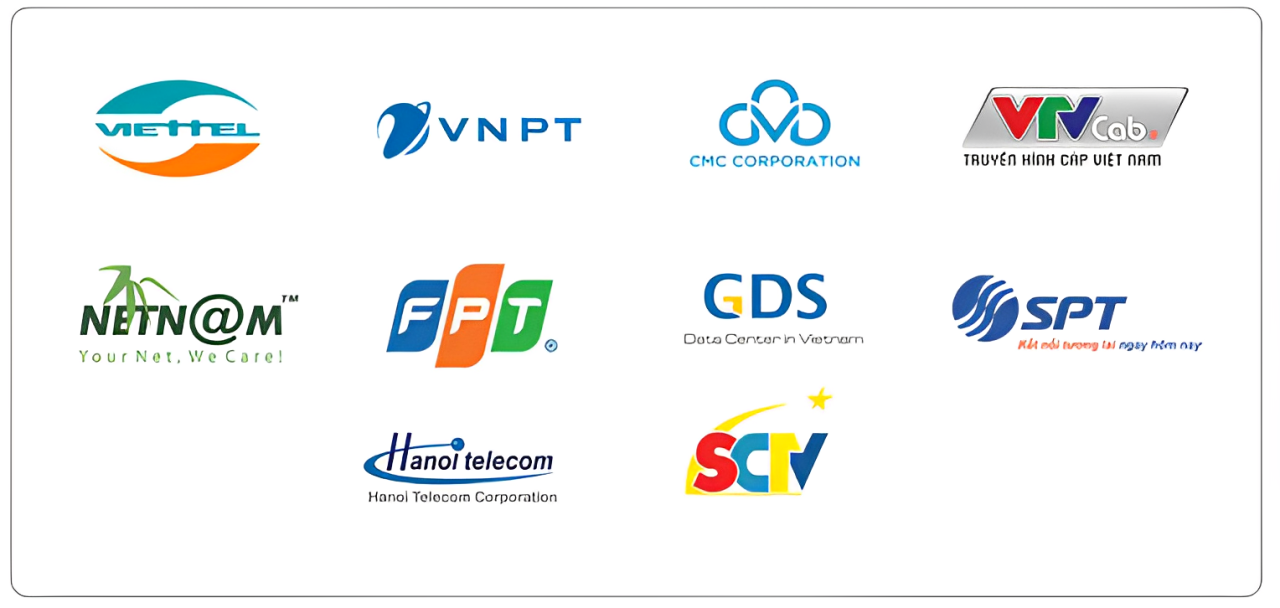 LUYỆN TẬP
Nhiệm vụ 1: Chơi trò chơi “Mảnh ghép địa lí”
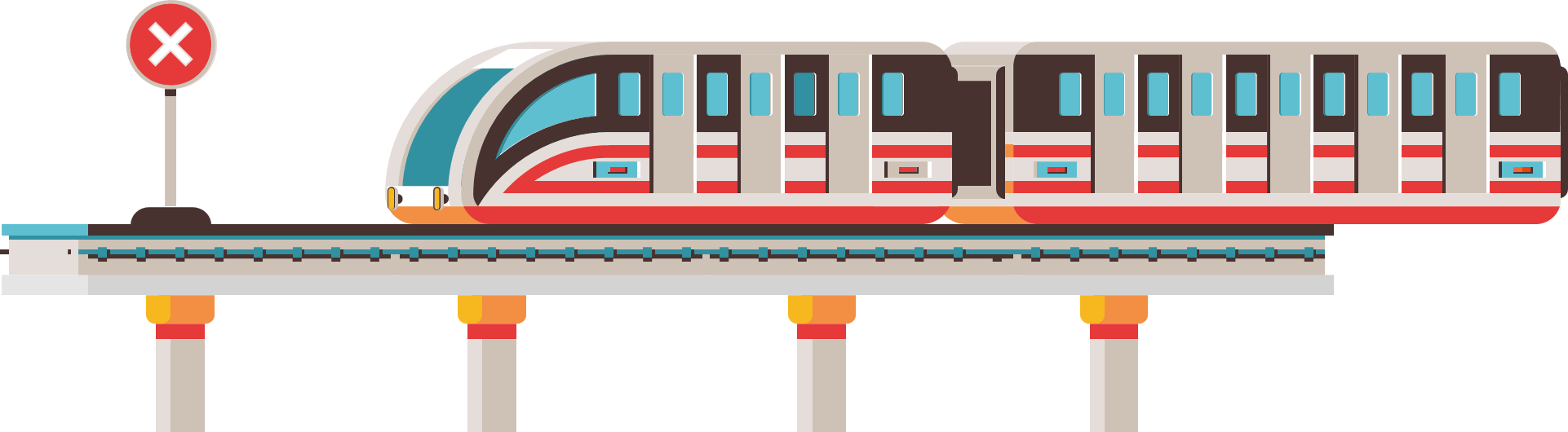 VẬN DỤNG
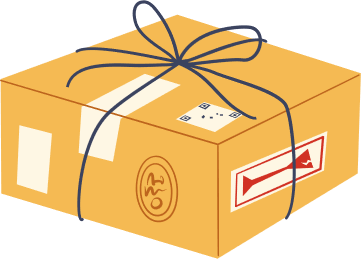 Hãy lựa chọn và thực hiện một trong hai nhiệm vụ sau:
Lựa chọn một tuyến đường liên huyện (hoặc liên quận) đi qua nơi em sinh sống. Nêu ý nghĩa của tuyến đường đó đối với hoạt động sản xuất và đời sống sinh sống của người dân. 
Xác định điểm bưu cục cấp 1 tại tỉnh hoặc thành phố nơi em sinh sống. Tìm hiểu một số dịch vụ bưu chính tại điểm bưu cục đó.
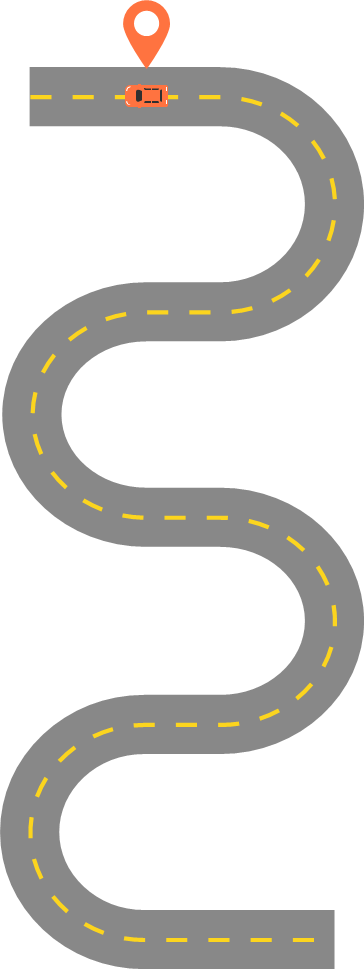